大阪モノレール構造物設計指針の改定（案）＜概要版＞
①改定の背景

　 今回、平成29年度の「道路橋示方書」改定において、設計手法が変更さ  
 れたため、大阪モノレール構造物設計指針（H9.3） （以下、「設計指針」）を
 改定するものである。
 　「設計指針」は、
　　  ・「道路橋示方書 （H8.12） 」
　　　・「モノレール構造物設計指針（S50.3）」
　　　・「中量軌道輸送システム 及び   　　　　　      　　（以下、「指針・基準」）
　　　  　　　モノレール構造物設計基準（S60.3）」
　で構成されている。
　    これまで「設計指針」は、
　　  ・設計手法は「道路橋示方書」、
　　  ・作用（荷重）は「指針・基準」
　 に準拠してきた。
　
②道路橋示方書の改定（設計手法の変更）の内容
　道路橋示方書の改定のうち、今回、「設計指針」の改定に関連する主な項目は、
　　　（１）許容応力度設計法から部分係数設計法に変更
　　　（２）限界状態設計法の導入
③設計指針の主な改定内容について

　「設計指針」の主な改定内容については、以下のとおり。
　　（１）部分係数設計法に関連する項目
　　　・活荷重の荷重係数の設定　　   
　　　　　　道路橋示方書に準拠して１．２５とする。

　　　・風荷重について　 
　　　　　＜構造物（駅舎・軌道桁）に作用する風荷重＞
　　　　　　 道路橋示方書に準拠し、平均風速40ｍ/ｓとして算出する。
　　　　　　　　・風上側部材に対して3.0（Vo/40）2kN/m2
　　　　　　　　・風下側部材に対して1.5（Vo/40）2kN/m2
　　　　　

　　　　　＜車両載荷状態の軌道桁及び車両に作用する風荷重＞
　　　　　　 モノレール構造物設計指針に準拠する。
　　　　　　　　・風上側部材に対して1.0kN/m2
　　　　　　　　・風下側部材に対して0.5kN/m2

　　（２）限界状態設計法に関連する項目
　　　・「橋の限界状態２」の定義
　　　　偶発作用支配状況の橋軸直角方向の残留変位を制限値として設定。
　　　　→残留変位の制限値は、７/１０００rad＋５５mm
⇒　　　　　　P.4参照
⇒　　　　　　P.5～参照
⇒　　　　　　P.5～参照
⇒　　　　　　P.8～参照
資料４
資料４
資料４
資料４
出展：国土交通省道路局ＨＰ
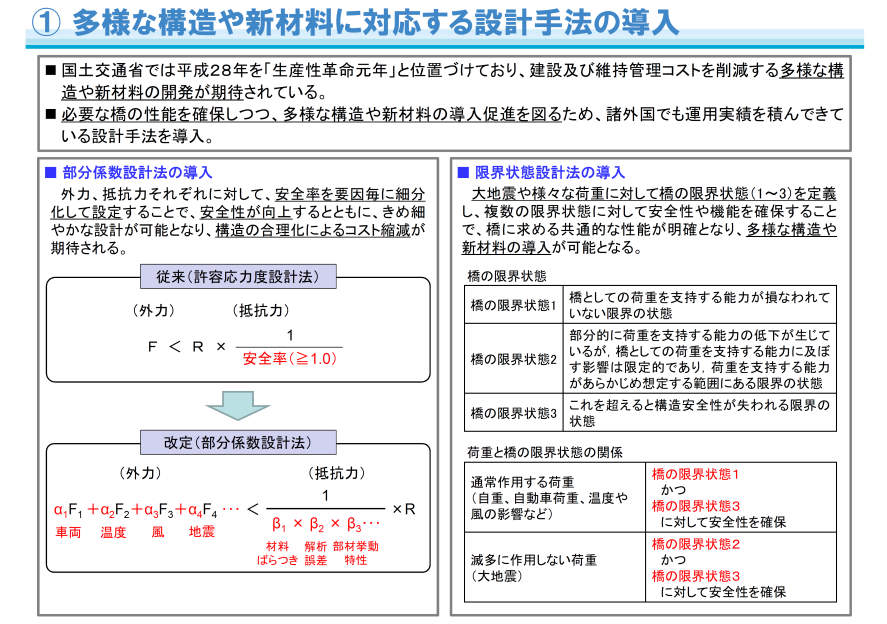